DIAPORAMA GI 2019Abstracts sélectionnés de:
Lettre de l’ESDO
Chers collègues
Nous avons le plaisir de vous présenter ce diaporama de l’ESDO qui a été conçu pour mettre en avant et synthétiser les principaux résultats de congrès majeurs en 2019 dans les cancers digestifs. Celui ci est consacré au Congrès annuel de la Société Américaine d’Oncologie Clinique 2019 et il est disponible en anglais, en français, en chinois et en japonais.
La recherche clinique en oncologie évolue dans un environnement en perpétuelle mutation, et constitue un défi permanent. Dans ce contexte, nous avons tous besoin d’avoir accès aux données scientifiques pour améliorer nos connaissances et progresser dans nos métiers de cliniciens, chercheurs et enseignants. J’espère que cette revue des derniers développements en oncologie digestive vous apportera beaucoup et enrichira votre pratique. Si vous souhaitez partager votre avis avec nous, nous serons très heureux de recevoir vos commentaires. Vous pouvez adresser toute correspondance à l’adresse suivante: info@esdo.eu
Nous sommes également très reconnaissants à Lilly Oncologie pour leur support financier, administratif et logistique à cette activité
Sincèrement vôtres, 
Eric Van Cutsem	Ulrich GüllerThomas Seufferlein 	Thomas GruenbergerCôme Lepage	Tamara Matysiak-BudnikWolff Schmiegel	Jaroslaw RegulaPhillippe Rougier (hon,)	Jean-Luc Van Laethem
(ESDO Governing Board)
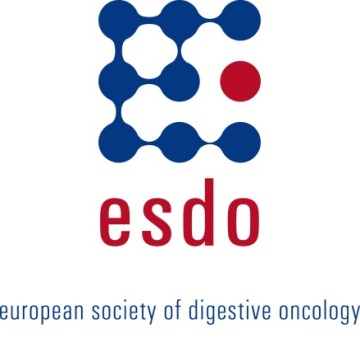 Diaporama ESDO oncologie médicaleContributeurs 2019
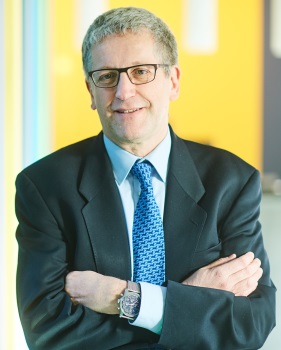 CANCER COLORECTAL
Prof Eric Van Cutsem	Oncologie digestive, hôpitaux universitaires de Leuven, Belgique
Prof Wolff Schmiegel 	Département de médecine, Ruhr University, Bochum, Allemagne
Prof Thomas Gruenberger	Département de chirurgie, Hôpital Kaiser-Franz-Josef, Vienne, Autriche
Prof Jaroslaw Regula	Département de gastroentérologie et hépatologie, Institut d’oncologie, Warsaw, Pologne
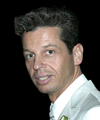 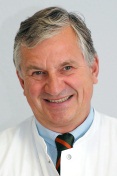 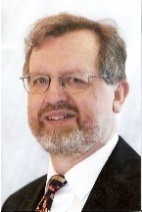 CANCER DU PANCRÉAS ET TUMEURS HÉPATOBILIAIRES
Prof Jean-Luc Van Laethem	Oncologie digestive, hôpital universitaire Erasme, Brussels, Belgique
Prof Thomas Seufferlein	Clinique de médecine interne I, Université d’Ulm, Ulm, Allemagne
Prof Ulrich Güller	Oncologie médicale et hématologie, Hôpital cantonal St Gallen, St Gallen, Suisse
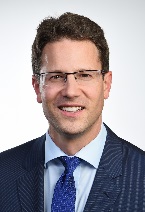 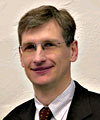 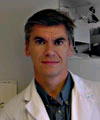 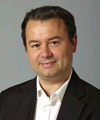 TUMEURS GASTRO-OESOPHAGIENNES ET NEUROENDOCRINES 
Prof Côme Lepage	Hôpital universitaire et INSERM, Dijon, France
Prof Tamara Matysiak	Hépatogastroentérologie et oncologie digestive, Institut des maladies digestives	Nantes, France
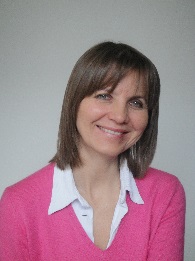 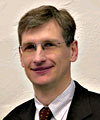 BIOMARQUEURS
Prof Eric Van Cutsem	Oncologie digestive, hôpitaux universitaires de Leuven, Belgique
Prof Thomas Seufferlein	Clinique de médecine interne I, Université d’Ulm, Ulm, Allemagne
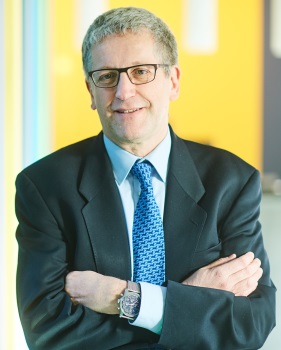 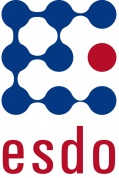 Glossaire
/xS	toutes les x semaines
5FU	5-fluorouracile	
ADC	adénocarcinome
ADNtc	ADN tumoral circulant
AFP	alpha-foetoprotéine
ALT	alanine aminotransférase
AST	aspartate aminotransférase
BCLC	Barcelona Clinic Liver Cancer
CA 19-9	carbohydrate antigène 19-9
CAPOX	capécitabine + oxaliplatine
CAPTEM	capécitabine + témozolomide
CCR(m)	cancer colorectal (métastatique)
CHC	carcinome hépatocellulaire
CIRA	comité indépendant de revue en 	aveugle
CE	carcinome épidermoïde
CMS	consensus molecular subtype
CPS	combined positive score
CRCA	colorectal cancer assigner
CT	chimiothérapie	
CTC	cellules tumorales circulantes
ECOG	Eastern Cooperative Oncology Group
EGFR	epidermal growth factor receptor
EI	évènement indésirable
EIG	événement indésirable grave 
EIGLT	EIG lié au traitement
EILT	événement indésirable lié au 	traitement
Evt	événement
FOLFIRI	leucovorine + 5FU + irinotécan
FOLFIRINOX	leucovorine + 5FU + irinotécan + 	oxalipatine
FOLFOX	leucovorine + 5-fluorouracile + 	oxaliplatine
HER2	human epidermal growth factor 	receptor 2
HR	hazard ratio 
IC	Intervalle de confiance
IHC	immunohistochimie
ITT	intention de traiter 
IV	intraveineux
J	jour
JGO	jonction gastro-oesophagienne
KM	Kaplan Meier
LSIC	limite supérieure intervalle de 	confiance
LV	leucovorine
mFOLFIRINOX 	modifié leucovorine + 	5-fluorouracile + irinotécan + 	oxaliplatine
MS	maladie stable
MSI-H	instabilité microsatellitaire élevée 
MSSup	meilleurs soins de support
NA	non atteinte
Nab-p	nab-paclitaxel
ND	non disponible
NE	non évaluable
OR	odds ratio
pCR	réponse pathologique complète
PD-1	programmed death-protein 1
PD-L1	programmed death-ligand 1
Prog	progression 
PS	performance status
R	randomisation
R0/1/2	résection 0/1/2
RC	réponse complète
RCT	radiochimiothérapie
RECIST	Response Evaluation Criteria In Solid	Tumors
RFA	ablation par radiofréquence
RP	réponse partielle
RT	radiothérapie
S-1	tegafur + gimeracil + oteracil
SG(m)	survie globale (médiane) 
SSM	survie sans maladie
SSP(m) 	survie sans progression (médiane 
SSR	survie sans récidive
TCM	taux de contrôle de la maladie
TRG	taux de réponse globale
TS	traitement symptomatique
VHB	virus hépatite B
VHC	virus hépatite C 
WT	sauvage
Contents
Cancers de l’œsophage et de l’estomac	6
Cancers du pancréas, de l’intestin grêle et du tractus hépatobiliaire	20
Cancer du pancréas	21
Tumeurs neuroendocrines	35
Carcinome hépatocellulaire	40
Cancer des voies biliaires	54
Cancers du côlon, rectum et anus	60
Note: : pour aller à une section, faire un clic droit sur le chiffre correspondant puis cliquer sur « lien hypertexte »
Cancers de l’œsophage et de l’estomac
LBA4007: Pembrolizumab avec ou sans chimiothérapie versus chimiothérapie pour l’adénocarcinome avancé de l’estomac ou de la jonction gastro-oesophagienne (JGO): l’étude de phase III KEYNOTE-062 – Tabernero J, et al
Objectif
Evaluer l'efficacité et la tolérance du pembrolizumab avec ou sans CT vs. CT seule chez les patients avec adénocarcinome avancé de l’estomac ou de la jonction gastro-oesophagienne
Critères d'inclusion
Adénocarcinome localement avancé, non résécable ou métastatique de l’estomac ou JGO
HER2/neu négatif, PD-L1 positif (CPS ≥1)
ECOG PS 0–1
(n=763)
Pembrolizumab 200 mg /3S jusqu’à 35 cycles (n=256)
Prog/toxicité
Pembrolizumab 200 mg /3S jusqu'à 35 cycles + CT* (n=257)
Prog/toxicité
R1:1:1
Prog/toxicité
Placebo + CT* (n=250)
Stratification
Région; maladie localement avancée ou métastatique; 5FU ou capécitabine
CRITÈRES PRINCIPAUX
SG, SSP
CRITÈRES SECONDAIRES
TRG, tolérance
*Cisplatine 80 mg/m2 /3S + 5FU 800 mg/m2/j pendant 5 jours /3S (cisplatine peut être limité à 6 cycles selon les recommandations des pays) ou capécitabine 2x/j J1–14 /3S
Tabernero J, et al, J Clin Oncol 2019;37(suppl):abstr LBA4007
LBA4007: Pembrolizumab avec ou sans chimiothérapie versus chimiothérapie pour l’adénocarcinome avancé de l’estomac ou de la jonction gastro-oesophagienne (JGO): l’étude de phase III KEYNOTE-062 – Tabernero J, et al
Résultats
aSelon la stratification; date de clôture: 26 mars, 2019
Tabernero J, et al, J Clin Oncol 2019;37(suppl):abstr LBA4007
LBA4007: Pembrolizumab avec ou sans chimiothérapie versus chimiothérapie pour l’adénocarcinome avancé de l’estomac ou de la jonction gastro-oesophagienne (JGO): l’étude de phase III KEYNOTE-062 – Tabernero J, et al
Résultats
SG (CPS ≥1) pour pembrolizumab vs. CT
100
80
Taux à 12 mois
47%
46%
60
Survie globale, %
Taux à 24 mois
27%
19%
Médiane (IC95%)†
10,6 mois (7,7 - 13,8)
11,1 mois (9,2 - 12,8)
40
20
Pembrolizumab
CT
0
6

162
192
9

139
144
12

120
114
0

256
250
15

107
94
18

94
75
21

83
49
33

12
6
39

0
2
3

201
230
24

59
38
36

4
2
27

38
21
30

23
15
42

0
0
N
Mois
Pembrolizumab
CT
*Marge de non infériorité;†HR 0,91 (IC95% 0,74 - 1,10)
Tabernero J, et al, J Clin Oncol 2019;37(suppl):abstr LBA4007
LBA4007: Pembrolizumab avec ou sans chimiothérapie versus chimiothérapie pour l’adénocarcinome avancé de l’estomac ou de la jonction gastro-oesophagienne (JGO): l’étude de phase III KEYNOTE-062 – Tabernero J, et al
Résultats
SG (CPS ≥1) pour pembrolizumab + CT vs. CT
100
80
Taux à 12 mois
53%
46%
Taux à 24 mois
24%
19%
60
Survie globale, %
Médiane (IC95%)
12,5 mois (10,8 - 13,9)
11,1 mois (9,2 - 12,8)
40
20
Pembro +CT
CT
0
6

194
192
9

165
144
12

136
114
0

257
250
15

105
94
18

88
75
21

74
49
33

8
6
39

1
2
3

229
230
24

52
38
36

5
2
42

0
0
27

33
21
30

17
15
Mois
N
Pembro + CT
CT
Tabernero J, et al, J Clin Oncol 2019;37(suppl):abstr LBA4007
LBA4007: Pembrolizumab avec ou sans chimiothérapie versus chimiothérapie pour l’adénocarcinome avancé de l’estomac ou de la jonction gastro-oesophagienne (JGO): l’étude de phase III KEYNOTE-062 – Tabernero J, et al
Résultats
*p=0,039
Tabernero J, et al, J Clin Oncol 2019;37(suppl):abstr LBA4007
LBA4007: Pembrolizumab avec ou sans chimiothérapie versus chimiothérapie pour l’adénocarcinome avancé de l’estomac ou de la jonction gastro-oesophagienne (JGO): l’étude de phase III KEYNOTE-062 – Tabernero J, et al
Résultats 







Conclusions
Chez ces patients avec cancer avancé de l’estomac ou de la JGO et CPS ≥1, il y a eu une amélioration comparable de la SG pour ceux recevant en 1e ligne pembrolizumab ou CT, malgré une amélioration modeste de SG chez ceux avec CPS ≥10
L’association pembrolizumab + CT a aussi démontré quelques bénéfices additionnels vs. CT seule
Le pembrolizumab a eu un profil de tolérance plus favorable que celui de la CT et la tolérance de pembrolizumab + CT a été gérable
*Pneumopathie, progression néoplasie maligne, épanchement péricardique (1 chacun); †neutropénie fébrile, infarctus du myocarde, colite, sepsis, progression maligne; ‡défaillance multi-organes, pneumopathie, embolie pulmonaire (1 chacun)
Tabernero J, et al, J Clin Oncol 2019;37(suppl):abstr LBA4007
4001: ARTIST 2: résultats intermédiaires d’une étude de phase III évaluant chimiothérapie et/ou radiochimiothérapie adjuvantes après gastrectomie D2 dans le cancer gastrique stade II/III – Park SH, et al
Objectif
Etudier l’efficacité et la tolérance de différents régimes de chimiothérapie et radiochimiothérapie chez des patients avec cancer de l’estomac
S-1: S-1 40–60 mg 2x/j (4S on/2S off) pendant 1 an (n=180)
Prog
Critères d'inclusion
Cancer de l’estomac stade II ou III, N+, réséqué D2
(n=900*)
SOX: S-1 40 mg/m2 2x/j (2S on/1S off) + oxaliplatine 130 mg/m2 J1 pendant 6 mois (n=180)
R
1:1:1
Prog
SOXRT: S-1 40 mg/j 2x/j concomitamment à radiochimiothérapie 45 Gypendant 5 semaines† (n=178)
Stratification
Type de chirurgie (gastrectomie totale vs. subtotale)
Stade (II vs. III)
Classification histologique Lauren (diffus vs. intestinal)
Prog
CRITÈRE PRINCIPAL
SSM
CRITÈRES SECONDAIRES
SG, récidive, tolérance
*Analyse intermédiaire de 538 patients; †2 cycles avant la radiochimiothérapie adjuvante et 4 cycles après de S-1 40 mg/m2 2x/j (2 semaines on/1 semaine off) + oxaliplatine 130 mg/m2 J1
Park SH, et al, J Clin Oncol 2019;37(suppl):abstr 4001
4001: ARTIST 2: résultats intermédiaires d’une étude de phase III évaluant chimiothérapie et/ou radiochimiothérapie adjuvantes après gastrectomie D2 dans le cancer gastrique stade II/III – Park SH, et al
Résultats
SSM
Suivi médian: 37 mois
Evènements, n (%): 161 (30)
1,00
0,75
Test pour la supériorité
S-1 vs. SOX	HR 0,617, p=0,0157
S-1 vs. SOXRT	HR 0,686, p=0,0572
Test pour la futilité
Limites > –0,1774
Hypothèse nulle de HR=1 rejetée
Probabilité de SSM
0,50
Taux SSM à 3 ans, %
S-1	64
SOX 	78
SOXRT 	73
0,25
0
18

149
151
146
0

180
180
178
36

124
140
135
24

137
145
140
12

161
159
156
42

118
135
134
30

130
142
137
6

170
175
172
48

116
133
132
S-1
SOX
SOXRT
Mois
N
Park SH, et al, J Clin Oncol 2019;37(suppl):abstr 4001
4001: ARTIST 2: résultats intermédiaires d’une étude de phase III évaluant chimiothérapie et/ou radiochimiothérapie adjuvantes après gastrectomie D2 dans le cancer gastrique stade II/III – Park SH, et al
Résultats 










Conclusions
Chez ces patients avec cancer de l’estomac stade II/III N+ réséqué D2, SOX et SOXRT en adjuvant ont démontré une SSM plus longue que que S-1 seul
Les 3 régimes thérapeutiques ont été globalement bien tolérés
Park SH, et al, J Clin Oncol 2019;37(suppl):abstr 4001
4010: Pembrolizumab versus chimiothérapie en traitement de 2e ligne dans le cancer de l’oesophage avancé: étude de phase 3 KEYNOTE-181– Shah MA, et al
Objectif
Etudier l’efficacité et la tolérance en 2e ligne du pembrolizumab chez des patients avec adénocarcinome (ADC) ou carcinome épidermoïde (CE) avancé ou métastatique de l’oesophage
Pembrolizumab 200 mg /3S jusqu'à 2 ans
(n=314)
Prog
Critères d'inclusion
ADC ou CE avancé ou métastatique de l’oesophage ou ADC de la JGO Siewert type I 
Progression sous/après traitement de 1e ligne 
ECOG PS 0–1
(n=628)
Stratification
Histologie (CE vs. ADC)
Région (Asie vs. reste du monde)
R
1:1
Chimiothérapie
Paclitaxel 80–100 mg/m2 J1, 8, 15 /4S, docétaxel 75 mg/m2 /3S ou irinotécan 180 mg/m2 /2S
(n=314)
Prog
CRITÈRE PRINCIPAL
SG dans les populations CE, PD-L1 CPS ≥10 et ITT
CRITÈRES SECONDAIRES
SSP, TRG, tolérance
Shah MA, et al, J Clin Oncol 2019;37(suppl):abstr 4010
4010: Pembrolizumab versus chimiothérapie en traitement de 2e ligne dans le cancer de l’oesophage avancé: étude de phase 3 KEYNOTE-181– Shah MA, et al
Résultats
Shah MA, et al, J Clin Oncol 2019;37(suppl):abstr 4010
4010: Pembrolizumab versus chimiothérapie en traitement de 2e ligne dans le cancer de l’oesophage avancé: étude de phase 3 KEYNOTE-181– Shah MA, et al
Résultats
PD-L1 CPS ≥10
Population CE
100
100
Pembrolizumab
CT
Pembrolizumab
CT
80
80
64%
54%
61%
59%
60
60
42%
20%
39%
25%
SG, %
SG, %
40
40
20
20
0
0
0

107
115
2

100
102
4

86
76
6

68
61
8

59
48
10

49
31
12

45
23
14

33
19
16

29
14
18

27
11
20

21
9
22

15
6
24

10
4
26

8
4
28

5
3
30

2
1
32

0
0
34

0
0
36

0
0
38

0
0
0

199
204
2

178
180
4

151
147
6

122
118
8

103
91
10

86
64
12

77
50
14

57
38
16

52
27
18

46
21
20

36
18
22

27
16
24

18
11
26

14
10
28

11
8
30

8
4
32

0
0
34

0
0
36

0
0
38

0
0
N
Mois
N
Mois
PembroCT
PembroCT
*Basé sur un modèle de régression de Cox avec le traitement comme covariable, stratifié sur la région et l’histologie; †p nominale
Shah MA, et al, J Clin Oncol 2019;37(suppl):abstr 4010
4010: Pembrolizumab versus chimiothérapie en traitement de 2e ligne dans le cancer de l’oesophage avancé: étude de phase 3 KEYNOTE-181– Shah MA, et al
Résultats









Conclusions
Chez les patients prétraités avec ADC de l’œsophage avancé et PD-L1 CPS ≥10, le pembrolizumab a démontré une amélioration significative de la SG après un suivi additionnel de 4 mois
Il y a eu aussi des bénéfices cliniquement significatifs en SG chez les patients prétraités avec CE œsophagien avancé
Population ITT
Pembrolizumab
CT
100
80
56%
58%
60
32%
24%
SG, %
40
20
0
0

314
314
2

275
280
4

224
226
6

176
181
8

143
139
10

117
98
12

101
75
14

74
56
16

65
41
18

58
29
20

46
26
22

34
22
24

22
13
26

17
11
28

13
9
30

9
5
32

0
0
34

0
0
36

0
0
38

0
0
Mois
N
PembroChemo
*Basé sur un modèle de régression de Cox avec le traitement comme covariable, stratifié sur la région et l’histologie; †p nominale
Shah MA, et al, J Clin Oncol 2019;37(suppl):abstr 4010
Cancers du pancréas, De l’intestin grêle et DU tractus hépatobiliaire
Cancers du pancréas, de l’intestin grêle et du tractus hépatobiliaire
Cancer du pancréas
4000: APACT: étude de phase III multicentrique, internationale, en ouvert de nab-paclitaxel + gemcitabine vs. gemcitabine en traitement adjuvant dans l’adénocarcinome pancréatique réséqué chirurgicalement – Tempero MA, et al
Objectif
Etudier l’efficacité et la tolérance du nab-paclitaxel + gemcitabine comparé à gemcitabine chez des patients avec cancer du pancréas réséqué chirurgicalement
Nab-paclitaxel 125 mg/m2 + gemcitabine 1000 mg/m2 /semaine pendant les 3 premières de 4 semaines pendant 6 cycles* (n=429)
Prog/toxicité
Critères d'inclusion
Cancer du pancréas
Résection complète macroscopique
Naïf de traitement
CA19-9 <100 u/mL
ECOG PS 0–1
(n=866)
Stratification
Statut de résection (R0 vs. R1)
Statut ganglionnaire (positif vs. négatif)
Région (Amérique du nord, Europe et Australie vs. Asie Pacifique)
R
1:1
Gemcitabine 1000 mg/m2 /semaine pendant les 3 premières de 4 semaines pendant 6 cycles* (n=423)
Prog/
toxicité
CRITÈRE PRINCIPAL
SSM évaluée par comité indépendant
CRITÈRES SECONDAIRES
SG, tolérance
*Traitement initié ≤12 semaines après chirurgie
Tempero MA, et al, J Clin Oncol 2019;37(suppl):abstr 4000
4000: APACT: étude de phase III multicentrique, internationale, en ouvert de nab-paclitaxel + gemcitabine vs. gemcitabine en traitement adjuvant dans l’adénocarcinome pancréatique réséqué chirurgicalement – Tempero MA, et al
Résultats
Tempero MA, et al, J Clin Oncol 2019;37(suppl):abstr 4000
4000: APACT: étude de phase III multicentrique, internationale, en ouvert de nab-paclitaxel + gemcitabine vs. gemcitabine en traitement adjuvant dans l’adénocarcinome pancréatique réséqué chirurgicalement – Tempero MA, et al
Résultats
SSM (évaluation indépendante)
100
Médiane de SSM, évaluation indépendante
Nab-paclitaxel + gemcitabine: 19,4 mois
Gemcitabine: 18,8 mois
(HR 0,88; IC95% 0,729 - 1,063; p log-rank stratifié =0,1824)
Nombre d’évènements: 439
75
SSM, %
50
25
Nab-paclitaxel + gemcitabine
Gemcitabine
0
0

432
434
3

391
368
6

338
309
9

279
235
12

236
183
15

204
157
18

167
147
21

138
127
27

112
105
30

99
98
33

88
88
36

54
59
39

43
42
42

20
15
45

14
10
48

2
1
51

2
54
24

121
116
N
Mois
Nab-p + GemGem
Tempero MA, et al, J Clin Oncol 2019;37(suppl):abstr 4000
4000: APACT: étude de phase III multicentrique, internationale, en ouvert de nab-paclitaxel + gemcitabine vs. gemcitabine en traitement adjuvant dans l’adénocarcinome pancréatique réséqué chirurgicalement – Tempero MA, et al
Résultats
SSM (évaluée par l’investigateur)
100
Médiane selon investigateur
Nab-paclitaxel + gemcitabine: 16,6 mois
Gemcitabine: 13,7 mois
(HR 0,82; IC95% 0,694 - 0,965; p=0,0168)
Nombre d’évènements: 571
75
50
SSM, %
25
Nab-paclitaxel + gemcitabine
Gemcitabine
0
0

432
434
3

406
384
6

355
330
9

287
247
12

246
202
15

216
175
18

183
159
21

160
142
24

141
127
27

128
116
30

118
106
33

98
92
36

59
59
39

46
42
42

24
14
45

16
9
48

2
1
51	

2
54
Mois
N
Nab-p + GemGem
Tempero MA, et al, J Clin Oncol 2019;37(suppl):abstr 4000
4000: APACT: étude de phase III multicentrique, internationale, en ouvert de nab-paclitaxel + gemcitabine vs. gemcitabine en traitement adjuvant dans l’adénocarcinome pancréatique réséqué chirurgicalement – Tempero MA, et al
Résultats
SG
100
75
Médiane SG intermédiaire (68% mature)
Nab-paclitaxel + gemcitabine: 40,5 mois
Gemcitabine: 36,2 mois
(HR 0,82; IC95% 0,680 - 0,996; p=0,045)
Nombre d’évènements: 427Médiane de suivi: 38,5 mois
50
SG, %
25
Nab-paclitaxel + gemcitabine
Gemcitabine
0
27

264
249
0

432
434
3

427
415
6

420
404
9

406
384
12

385
354
15

366
320
18

344
301
21

307
275
24

284
262
30

252
228
33

219
198
36

162
153
39

113
101
42

73
64
45

40
29
48

12
12
51

3
2
54


1
57
Mois
Nab-p + GemGem
N
Tempero MA, et al, J Clin Oncol 2019;37(suppl):abstr 4000
4000: APACT: étude de phase III multicentrique, internationale, en ouvert de nab-paclitaxel + gemcitabine vs. gemcitabine en traitement adjuvant dans l’adénocarcinome pancréatique réséqué chirurgicalement – Tempero MA, et al
Résultats
aRapportée comme terme de groupe
Tempero MA, et al, J Clin Oncol 2019;37(suppl):abstr 4000
4000: APACT: étude de phase III multicentrique, internationale, en ouvert de nab-paclitaxel + gemcitabine vs. gemcitabine en traitement adjuvant dans l’adénocarcinome pancréatique réséqué chirurgicalement – Tempero MA, et al
Conclusions
Chez ces patients avec cancer du pancréas réséqué chirurgicalement, nab-paclitaxel + gemcitabine n’a pas amélioré significativement la SSM vs. gemcitabine bien qu’il y ait eu une amélioration significative de la SG
Le profil de tolérance de nab-paclitaxel + gemcitabine a été cohérent avec le résultats de précédentes études
Tempero MA, et al, J Clin Oncol 2019;37(suppl):abstr 4000
LBA4: Olaparib en traitement de maintenance après 1e ligne de chimiothérapie à base de platine chez des patients avec mutation germinale de BRCA et cancer du pancréas métastatique: l’étude de phase III POLO – Kindler HL, et al
Objectif
Evaluer l'efficacité et la tolérance de l’olaparib en traitement de 2e ligne chez des patients avec mutation germinale de BRCA et cancer du pancréas métastatique
Critères d'inclusion
Cancer du pancréas métastatique
Mutation BRCA1 ou BRCA2 délétère ou suspectée délétère
≥16 semaines de CT à base de platine en 1e ligne sans limite de durée, sans progression (RC, RP ou MS)
(n=154)
Olaparib 300 mg 2x/j
(n=92)
Prog/toxicité
R
3:2
Placebo
(n=62)
Prog/toxicité
CRITÈRE PRINCIPAL
SSP (RECIST v1,1)
CRITÈRES SECONDAIRES
SSP2, TRG (RECIST v1,1 modifié), SG, tolérance
Kindler HL, et al, J Clin Oncol 2019;37(suppl):abstr LBA4
LBA4: Olaparib en traitement de maintenance après 1e ligne de chimiothérapie à base de platine chez des patients avec mutation germinale de BRCA et cancer du pancréas métastatique: l’étude de phase III POLO – Kindler HL, et al
Résultats
*Les patients pouvaient être comptés dans >1 catégorie
D’après NEJM, Golan T, et al, Maintenance Olaparib for Germline BRCA-Mutated Metastatic Pancreatic Cancer, N Engl J Med, doi: 10,1056/NEJMoa1903387, Copyright © (2019) Massachusetts Medical Society, Reprinted with permission from Massachusetts Medical Society
Kindler HL, et al, J Clin Oncol 2019;37(suppl):abstr LBA4
LBA4: Olaparib en traitement de maintenance après 1e ligne de chimiothérapie à base de platine chez des patients avec mutation germinale de BRCA et cancer du pancréas métastatique: l’étude de phase III POLO – Kindler HL, et al
Résultats
Critère principal: SSP par comité indépendant de revue en aveugle (CIRA)
1,0
0,8
0,6
Probabilité de SSP
0,4
0,2
Olaparib
Placebo
0
0


92
62
2


69
39
4


50
23
6


41
10
8


34
6
10


24
6
12


18
4
14


17
4
16


14
4
18


10
2
20


10
2
22


8
2
24


8
2
26


7
1
28


5
1
30


3
0
32


3
34


3
36


3
38


2
40


1
42


1
44


1
46


0
48
50
Mois
N
Olaparib
Placebo
*15 janvier 2019
D’après NEJM, Golan T, et al, Maintenance Olaparib for Germline BRCA-Mutated Metastatic Pancreatic Cancer, N Engl J Med, doi: 10,1056/NEJMoa1903387, Copyright © (2019) Massachusetts Medical Society, Reprinted with permission from Massachusetts Medical Society
Kindler HL, et al, J Clin Oncol 2019;37(suppl):abstr LBA4
LBA4: Olaparib en traitement de maintenance après 1e ligne de chimiothérapie à base de platine chez des patients avec mutation germinale de BRCA et cancer du pancréas métastatique: l’étude de phase III POLO – Kindler HL, et al
Résultats
Survie globale (46% de maturité)
1,0
0,8
Traitement ultérieur par un inhibiteur dePARP:
1 (1,1%) patient olaparib
9 (14,5%) patients placebo
0,6
Probabilité de SG
0,4
0,2
Olaparib
Placebo
Analyse finale de SG planifiée à 106 évènements
0
30


6
6
0


92
62
2


87
60
4


80
56
6


71
50
8


61
44
10


51
32
12


46
29
14


39
27
16


31
20
18


28
18
20


20
14
22


16
10
24


14
8
26


12
8
28


9
6
32


5
4
34


4
1
36


4
1
38


4
1
40


2
1
42


1
1
44


1
1
46


0
0
48
50
Mois
N
Olaparib
Placebo
D’après NEJM, Golan T, et al, Maintenance Olaparib for Germline BRCA-Mutated Metastatic Pancreatic Cancer, N Engl J Med, doi: 10,1056/NEJMoa1903387, Copyright © (2019) Massachusetts Medical Society, Reprinted with permission from Massachusetts Medical Society
Kindler HL, et al, J Clin Oncol 2019;37(suppl):abstr LBA4
LBA4: Olaparib en traitement de maintenance après 1e ligne de chimiothérapie à base de platine chez des patients avec mutation germinale de BRCA et cancer du pancréas métastatique: l’étude de phase III POLO – Kindler HL, et al
Résultats 

TRG chez les patients avec maladie mesurable selon CIRA






Deux patients ayant reçu l’olaparib ont eu une RC
Ces 2 RC étaient persistantes à la date de cut-off*
*15 janvier 2019
Kindler HL, et al, J Clin Oncol 2019;37(suppl):abstr LBA4
LBA4: Olaparib en traitement de maintenance après 1e ligne de chimiothérapie à base de platine chez des patients avec mutation germinale de BRCA et cancer du pancréas métastatique: l’étude de phase III POLO – Kindler HL, et al
Résultats 






Conclusions
Chez ces patients avec cancer du pancréas métastatique et mutation germinale de BRCA n’ayant pas progressé sous CT à base de platine, le traitement de maintenance par olaparib a permis d’obtenir une amélioration statistiquement et cliniquement significative de la SSP
Le profil de toxicité de l’olaparib a été gérable et cohérent avec celui observé dans d’autres types de tumeurs
Il s’agit des premières données démontrant le bénéfice d’un traitement ciblé chez des patients sélectionnés sur un biomarqueur dans le cancer du pancréas métastatique et elles suggèrent que l’étude des mutations germinales de BRCA devraient être réalisées
D’aprèsNEJM, Golan T, et al, Maintenance Olaparib for Germline BRCA-Mutated Metastatic Pancreatic Cancer, N Engl J Med, doi: 10,1056/NEJMoa1903387, Copyright © (2019) Massachusetts Medical Society, Reprinted with permission from Massachusetts Medical Society
Kindler HL, et al, J Clin Oncol 2019;37(suppl):abstr LBA4
Cancers du pancréas, de l’intestin grêle et du tractus hépatobiliaire
Tumeurs Neuroendocrines
4005: Etude prospective randomisée de phase II évaluant le pazopanib versus placebo chez des patients avec tumeurs carcinoïdes progressives (Alliance A021202) – Bergsland EK, et al
Objectif
Etudier l’efficacité et la tolérance du pazopanib (inhibiteur multi-kinases) chez des patients avec tumeurs carcinoïdes progressives
Pazopanib 800 mg/j(n=97)
Critères d'inclusion
TNE localement avancées ou métastatiques grade bas ou intermédiaire (tumeurs carcinoïdes) issues de l’intestin antérieur, moyen ou postérieur (ou autre site non pancréatique)
Pas de sunitinib ou autre inhibiteur de VEGF préalable
(n=171)
Prog
Stratification
Origine tumorale (intestin grêle vs. autre)
Analogue somatostatine concomitant
R
1:1
CrossoverProg
Placebo (n=74)
Pazopanib 800 mg/j en ouvert
Prog
CRITÈRE PRINCIPAL
SSP (RECIST v1,1)
CRITÈRES SECONDAIRES
SG, TRG, durée de réponse, délai jusqu’à échec du traitement, tolérance
Bergsland EK, et al, J Clin Oncol 2019;37(suppl):abstr 4005
4005: Etude prospective randomisée de phase II évaluant le pazopanib versus placebo chez des patients avec tumeurs carcinoïdes progressives (Alliance A021202) – Bergsland EK, et al
Résultats
Survie sans progression (revue centralisée, ITT)
100
80
60
Pourcentage sans évènement
40
20
0
60
30


10
6
24


13
6
12


29
11
0
18


13
9
6


52
33
54
36


8
3
48


0
0
42


6
1
Mois
N
Pazopanib
Placebo
*Sexe, tumeur fonctionnelle ou non, âge et facteurs de stratification (analogue somatostatine, localisation tumeur primitive)
Bergsland EK, et al, J Clin Oncol 2019;37(suppl):abstr 4005
4005: Etude prospective randomisée de phase II évaluant le pazopanib versus placebo chez des patients avec tumeurs carcinoïdes progressives (Alliance A021202) – Bergsland EK, et al
Résultats
Survie globale (préliminaire, ITT)
100
80
60
Pourcentage sans évènement
40
20
0
60


1
1
18


57
49
30


44
34
24


50
41
12


65
59
0
6


78
63
54


6
3
36


38
30
48


10
6
42


26
17
Mois
N
Pazopanib
Placebo
*Sexe, tumeur fonctionnelle ou non, âge et facteurs de stratification (analogue somatostatine, localisation tumeur primitive)
Bergsland EK, et al, J Clin Oncol 2019;37(suppl):abstr 4005
4005: Etude prospective randomisée de phase II évaluant le pazopanib versus placebo chez des patients avec tumeurs carcinoïdes progressives (Alliance A021202) – Bergsland EK, et al
Résultats 









Conclusions
Chez ces patients avec tumeurs carcinoïdes progressives, le pazopanib a démontré une amélioration de la SSP, mais pas de la SG (qui pourrait avoir été modifiée par le crossover)
Le pazopanib a été associé à plus d’EIs de grade ≥3, en particulier l’hypertension
Des études complémentaires sont nécessaires dans cette population pour déterminer quels sont les patients qui ont la plus grande probabilité de bénéficier du traitement et quelles sont les stratégies permettant de réduire la toxicité
Bergsland EK, et al, J Clin Oncol 2019;37(suppl):abstr 4005
Cancers du pancréas, de l’intestin grêle et du tractus hépatobiliaire
Carcinome hépatocellulaire
4002: Etude multicentrique randomisée contrôlée évaluant l’efficacité de la chirurgie vs. ablation par radiofréquence (RFA) dans le carcinome hépatocellulaire de petite taille (SURF) – Izumi N, et al
Objectif
Etudier l’efficacité et la tolérance de la chirurgie comparée à la RFA chez des patients avec CHC
Chirurgie(n=150)
Prog
Critères d'inclusion
CHC primitif
Nombre de localisations ≤3 (≤3 cm chacune)
Score Child-Pugh ≤7
Pas de traitement préalable
ECOG PS 0–2
(n=308)
Stratification
Age
Infection VHC
Nombre de lésions
Taille tumorale
Institution
R
1:1
RFA(n=151)
Prog
CRITÈRES PRINCIPAUX
SSR, SG
CRITÈRES SECONDAIRES
Tolérance
Izumi N, et al, J Clin Oncol 2019;37(suppl):abstr 4002
4002: Etude multicentrique randomisée contrôlée évaluant l’efficacité de la chirurgie vs. ablation par radiofréquence (RFA) dans le carcinome hépatocellulaire de petite taille (SURF) – Izumi N, et al
Résultats
100
80
60
49,8%
SSR, %
47,7%
40
20
0
0
1
2
3
4
5
150
151
123
121
92
90
69
68
50
55
33
37
Années
N
Chirurgie 
RFA
Izumi N, et al, J Clin Oncol 2019;37(suppl):abstr 4002
4002: Etude multicentrique randomisée contrôlée évaluant l’efficacité de la chirurgie vs. ablation par radiofréquence (RFA) dans le carcinome hépatocellulaire de petite taille (SURF) – Izumi N, et al
Résultats
Inclus
Chirurgie
RFA
151


28
123


57
94


136
15


101
50


129
22
Récidive
Inclus
Récidive
HR
IC95%
Tous

Age
<60 ans
≥60 ans

Infection VHC
Négative
Positive

Nombre tumeurs
Solitaire
Multiples

Taille tumorale, cm
≤2,0
>2,0

Score Child-Pugh 
5
6–7
99


12
87


33
66


87
12


61
38


75
23
150


29
121


53
97


135
15


98
52


117
32
96


9
87


33
63


84
12


59
37


78
18
0,96


1,05
0,95


1,01
0,94


0,98
0,79


1,07
0,80


1,00
0,72
(0,72 - 1,28)


(0,43 - 2,59)
(0,70 - 1,29)


(0,61 - 1,65)
(0,66 - 1,34)


(0,73 - 1,34)
(0,32 - 1,93)


(0,74 - 1,55)
(0,50 - 1,28)


(0,72 - 1,39)
(0,34 - 1,49)
25
5
1
2
4
En faveur chirurgie
En faveur RFA
Izumi N, et al, J Clin Oncol 2019;37(suppl):abstr 4002
4002: Etude multicentrique randomisée contrôlée évaluant l’efficacité de la chirurgie vs. ablation par radiofréquence (RFA) dans le carcinome hépatocellulaire de petite taille (SURF) – Izumi N, et al
Résultats 
Conclusions
Chez ces patients avec CHC au stade précoce et tumeurs <3 cm de diamètre, la SSR a été comparable pour la résection chirurgicale et la RFA
Les 2 approches ont été bien tolérées sans décès dans aucun des 2 groupes
*Test de la somme des rangs de Wilcoxon
Izumi N, et al, J Clin Oncol 2019;37(suppl):abstr 4002
4004: Résultats de KEYNOTE-240: étude de phase 3 évaluant pembrolizumab vs meilleurs soins de support (MSSup) en traitement de 2e ligne chez les patients avec CHC avancé – Finn RS, et al
Objectif
Etudier l’efficacité et la tolérance du pembrolizumab chez des patients avec CHC avancé prétraité
Jusqu'à 35 cycles ou prog / toxicité
Pembrolizumab 200 mg /3S + MSSup(n=278)
Critères d'inclusion
CHC
Progression sous ou intolérance au sorafénib
Child-Pugh A 
BCLC stade B/C
ECOG PS 0–1
(n=413)
Stratification
Région (Asie sans Japon vs. non Asie avec Japon)
Invasion macrovasculaire (oui vs. non)
Taux -fetoprotéine (≥200 vs. <200 ng/mL)
R
2:1
Jusqu'à 35 cycles ou prog /toxicité
Placebo + MSSup(n=135)
COCRITÈRES PRINCIPAUX
SG, SSP
CRITÈRES SECONDAIRES
TRG, durée de réponse, TCM, délai à progression, tolérance
Finn RS, et al, J Clin Oncol 2019;37(suppl):abstr 4004
4004: Résultats de KEYNOTE-240: étude de phase 3 évaluant pembrolizumab vs meilleurs soins de support (MSSup) en traitement de 2e ligne chez les patients avec CHC avancé – Finn RS, et al
Résultats
Finn RS, et al, J Clin Oncol 2019;37(suppl):abstr 4004
4004: Résultats de KEYNOTE-240: étude de phase 3 évaluant pembrolizumab vs meilleurs soins de support (MSSup) en traitement de 2e ligne chez les patients avec CHC avancé – Finn RS, et al
Résultats
SG
100
80
a p prédéfini pour significativité statistique =0,0174
60
SG, %
40
Médiane (IC95%)
20
13,9 mois (11,6 - 16,0)
Pembrolizumab
Placebo
10,6 mois (8,3 - 13,5)
0
24

16
8
28

1
1
16

110
42
20

57
23
12

152
65
8

190
84
4

237
113
0

278
135
32

0
0
Mois
PembrolizumabPlacebo
N
Finn RS, et al, J Clin Oncol 2019;37(suppl):abstr 4004
4004: Résultats de KEYNOTE-240: étude de phase 3 évaluant pembrolizumab vs meilleurs soins de support (MSSup) en traitement de 2e ligne chez les patients avec CHC avancé – Finn RS, et al
Résultats
Analyse principale
Analyse finale
10	0
100
80
80
a p prédéfini pour significativité statistique=0,002
60
60
SSP, %
SSP, %
19,4%
40
40
6,7%
Médiane (IC95%)
3,0 mois (2,8 - 4,1)
20
20
2,8 mois (1,6 - 3,0)
Médiane (IC95%)
3,0 mois (2,8 - 4,1)
Pembrolizumab
Placebo
Pembrolizumab
Placebo
2,8 mois (2,5 - 4,1)
0
0
24

0
0
24

3
1
28

0
0
28

0
0
32
16

2
1
16

24
3
20

0
0
20

11
1
12

17
1
12

38
7
8

57
9
8

64
16
4

114
46
4

112
48
0

278
135
0

278
135
N
Mois
Mois
PembroPBO
Finn RS, et al, J Clin Oncol 2019;37(suppl):abstr 4004
4004: Résultats de KEYNOTE-240: étude de phase 3 évaluant pembrolizumab vs meilleurs soins de support (MSSup) en traitement de 2e ligne chez les patients avec CHC avancé – Finn RS, et al
Résultats
13,8 (IC95% 7,7 - 19,5)
p=0,00007*
TRG, %
18,3
 (14,0 - 23,4)
4,4
 (1,6 - 9,4)
Durée de réponse, médiane (range), mois†
Pembrolizumab: 13,8 mois (1,5+ – 23,6+)
Placebo: non atteinte (2,8 – 20,4+)
*p nominal unilatéral basé sur la méthode de Miettinen et Nurminen stratifié sur les facteurs de randomisation; † à partir de la méthode de Kaplan-Meier pour données censurées; “+” indique l’absence de progression à la date de dernière évaluation
Finn RS, et al, J Clin Oncol 2019;37(suppl):abstr 4004
4004: Résultats de KEYNOTE-240: étude de phase 3 évaluant pembrolizumab vs meilleurs soins de support (MSSup) en traitement de 2e ligne chez les patients avec CHC avancé – Finn RS, et al
Résultats 
Conclusions
Chez ces patients avec CHC avancé, le pembrolizumab en 2e ligne a amélioré la SSP et réduit le risque de décès mais n’a pas atteint le seuil prédéfini de significativité pour la survie comparé aux soins de support
Le profil de tolérance du pembrolizumab a été semblable à celui observé pour d’autres types de tumeurs
*Un EI de grade 5 dans le bras pembrolizumab ayant provoqué le décès; †progression de néoplasie maligne possiblement liée au traitement
Finn RS, et al, J Clin Oncol 2019;37(suppl):abstr 4004
4012: Combinaison de nivolumab + ipilimumab chez les patients avec carcinome hépatocellulaire (CHC) avancé: résultats de CheckMate 040 – Yau T, et al
Objectif
Etudier l’efficacité et la tolérance de nivolumab + ipilimumab chez des patients avec CHC avancé prétraités par sorafénib
Nivolumab 1 mg/kg + ipilimumab 3 mg/kg /3S 4 doses suivis de nivolumab 240 mg /2S (n=50)
Prog/toxicité
Critères d'inclusion
CHC avancé
Progression sous/après sorafénib ou intolérance
Child-Pugh A5 ou A6
Infecté ou non par VHB ou VHC
ECOG PS 0–1
(n=148)
Nivolumab 3 mg/kg + ipilimumab 1 mg/kg /3S 4 doses suivis de nivolumab 240 mg /2S (n=49)
R
1:1:1
Prog/toxicité
Nivolumab 3 mg/kg /2S + ipilimumab 1 mg/kg /6S (n=49)
Prog/toxicité
CRITÈRES PRINCIPAUX
Tolérance, TRG (RECIST v1,1)
CRITÈRES SECONDAIRES
TCM, durée de réponse, délai jusqu’à récidive, délai jusqu’à progression, SSP, SG
Yau T, et al, J Clin Oncol 2019;37(suppl):abstr 4012
4012: Combinaison de nivolumab + ipilimumab chez les patients avec carcinome hépatocellulaire (CHC) avancé: résultats de CheckMate 040 – Yau T, et al
Résultats
Yau T, et al, J Clin Oncol 2019;37(suppl):abstr 4012
4012: Combinaison de nivolumab + ipilimumab chez les patients avec carcinome hépatocellulaire (CHC) avancé: résultats de CheckMate 040 – Yau T, et al
Résultats











Conclusions
Chez ces patients avec CHC avancé prétraité par sorafénib, nivolumab + ipilimumab a permis d’obtenir un TRG plus élevé que le nivolumab seul
Le profil de toxicité de nivolumab + ipilimumab a été similaire à celui du nivolumab seul
Yau T, et al, J Clin Oncol 2019;37(suppl):abstr 4012
Cancers du pancréas, de l’intestin grêle et du tractus hépatobiliaire
caNCER des voies biliaires
4003: ABC-06: une étude randomisée de phase III, multicentrique, ouverte comparant traitement symptomatique (TS) seul et TS + oxaliplatine / 5-FU (mFOLFOX) chez les patients avec cancer des voies biliaires localement avancé/ métastatique prétraités par cisplatine/gemcitabine – Lamarca A, et al
Objectif
Etudier l'efficacité et la tolérance du traitement symptomatique (TS) avec ou sans mFOLFOX chez des patients prétraités avec cancer des voies biliaires localement avancé ou métastatique
TS* + mFOLFOX†(n=81)
Prog
Critères d'inclusion
Cancer des voies biliaires avancé
Progression après 1e ligne cisplatine-gemcitabine
ECOG PS 0–1 
(n=162)
Stratification
Taux albumine sérique (<35 vs. ≥35 g/dL)
Sensibilité au platine (oui vs. non)
Stade (localement avancé vs. métastatique)
R
1:1
TS*(n=81)
Prog
CRITÈRE PRINCIPAL
SG
CRITÈRES SECONDAIRES
SSP, taux de réponse, tolérance
*Inclut: drainage biliaire, antibiotiques, antalgiques, stéroïdes, antiémétiques, etc.; †oxaliplatine 85 mg/m2, L-acide folinique 175 mg (ou acide folinique 350 mg), 5FU 400 mg/mg2 (bolus), 5FU 2400 mg/m2 perfusion continue /2S jusqu'à 12 cycles
Lamarca A, et al, J Clin Oncol 2019;37(suppl):abstr 4003
4003: ABC-06: une étude randomisée de phase III, multicentrique, ouverte comparant traitement symptomatique (TS) seul et TS + oxaliplatine / 5-FU (mFOLFOX) chez les patients avec cancer des voies biliaires localement avancé/ métastatique prétraités par cisplatine/gemcitabine – Lamarca A, et al
Résultats
SG
100
80
60
SG, %
40
20
ASC + mFOLFOX
ASC
0
12

9
21
6

28
41
9

14
29
3

66
64
0

81
81
15

7
9
18

5
6
21

3
4
24

1
3
27

1
2
30

1
0
Mois
N
TS
TS + mFOLFOX
*Pas d’évidence marquée contre l’hypothèse des hasards proportionnels, ce qui a confirmé la validité de l’utilisation de la régression de Cox
Lamarca A, et al, J Clin Oncol 2019;37(suppl):abstr 4003
4003: ABC-06: une étude randomisée de phase III, multicentrique, ouverte comparant traitement symptomatique (TS) seul et TS + oxaliplatine / 5-FU (mFOLFOX) chez les patients avec cancer des voies biliaires localement avancé/ métastatique prétraités par cisplatine/gemcitabine – Lamarca A, et al
Résultats
SSP radiologique
100
SSPm 4,0 mois
(IC95% 3,2 - 5,0)
80
60
SSP, %
40
13,3 m(MS)
16,0 m(RC)
18,4 m(MS)
20
0
15

2
12

8
6

26
9

16
3

54
24

0
27

0
0

81
30

0
18

1
21

0
Mois
N
TS + mFOLFOX
Lamarca A, et al, J Clin Oncol 2019;37(suppl):abstr 4003
4003: ABC-06: une étude randomisée de phase III, multicentrique, ouverte comparant traitement symptomatique (TS) seul et TS + oxaliplatine / 5-FU (mFOLFOX) chez les patients avec cancer des voies biliaires localement avancé/ métastatique prétraités par cisplatine/gemcitabine – Lamarca A, et al
Résultats 
tbc
*Inclut infection hépatique, augmentation bilirubine/phosphatases alcalines et hépatite; †autres EIs (%) dans le bras TS + mFOLFOX: hyperglycémie (2), réaction allergique (1), neuropathie (1), neutropénie fébrile (1), infarctus du myocarde (1), mucite orale/bouche sèche (1 et 1, respectivement) et insuffisance rénale aiguë (1)
Lamarca A, et al, J Clin Oncol 2019;37(suppl):abstr 4003
4003: ABC-06: une étude randomisée de phase III, multicentrique, ouverte comparant traitement symptomatique (TS) seul et TS + oxaliplatine / 5-FU (mFOLFOX) chez les patients avec cancer des voies biliaires localement avancé/ métastatique prétraités par cisplatine/gemcitabine – Lamarca A, et al
Conclusions
Chez ces patients prétraités avec cancer des voies biliaires localement avancé ou métastatique, TS + mFOLFOX a permis d’obtenir une amélioration de la SG comparativement à TS seul
Chez les patients avec cancer des voies biliaires localement avancé ou métastatique, mFOLFOX en 2e ligne associé au traitement symptomatique devrait être considéré comme un nouveau standard
Lamarca A, et al, J Clin Oncol 2019;37(suppl):abstr 4003
Cancers du côlon, rectum et anus
3500: Trois versus six mois de FOLFOX ou CAPOX en adjuvant chez les patients avec cancer du côlon stade II à haut risque et stade III : résultats d’efficacité de la cohorte grecque du Hellenic Oncology Research Group (HORG) du projet IDEA (International Duration Evaluation of Adjuvant chemotherapy) – Souglakos I, et al
Objectif
Etudier l’efficacité et la tolérance de 3 vs. 6 mois de chimiothérapie adjuvante à base d’oxaliplatine + fluoropyrimidine chez des patients avec cancer du côlon stade II haut risque ou stade III
Chimiothérapie FOLFOX4 ou CAPOX 3 mois(n=558)
Prog
Critères d'inclusion
Cancer du colon stade II haut risque ou stade III 
(n=1121)
Stratification
Obstruction/perforation
Invasion vasculaire extra-murale
Carcinomes indifférenciés
mrT4
R
1:1
Chimiothérapie FOLFOX4 ou CAPOX 6 mois(n=557)
Prog
CRITÈRE PRINCIPAL
SSM à 3 ans
CRITÈRE SECONDAIRE
Tolérance
Souglakos I, et al, J Clin Oncol 2019;37(suppl):abstr 3500
3500: Trois versus six mois de FOLFOX ou CAPOX en adjuvant chez les patients avec cancer du côlon stade II à haut risque et stade III : résultats d’efficacité de la cohorte grecque du Hellenic Oncology Research Group (HORG) du projet IDEA (International Duration Evaluation of Adjuvant chemotherapy) – Souglakos I, et al
Résultats
SSM à 3 ans
Population ITT (n=1115)
Suivi médian 67,0 (min-max: 38,3–126,0) mois
100
80
60
SSM, %
40
20
0
8

36
35
5

213
214
2

465
474
6

176
174
0

557
558
3

436
438
7

87
89
1

513
526
4

314
320
Mois
N
3 Mois
6 Mois
Souglakos I, et al, J Clin Oncol 2019;37(suppl):abstr 3500
3500: Trois versus six mois de FOLFOX ou CAPOX en adjuvant chez les patients avec cancer du côlon stade II à haut risque et stade III : résultats d’efficacité de la cohorte grecque du Hellenic Oncology Research Group (HORG) du projet IDEA (International Duration Evaluation of Adjuvant chemotherapy) – Souglakos I, et al
Résultats 








Conclusions
Chez ces patients avec cancer du côlon stade II haut risque et III, il y a eu une petite différence entre ceux recevant FOLFOX ou CAPOX en adjuvant pendant 3 ou 6 mois
Le profil de toxicité de FOLFOX ou CAPOX en adjuvant a été gérable mais la proportion d’EIs observée a été plus élevée pour 6 mois que pour 3 mois de traitement
Souglakos I, et al, J Clin Oncol 2019;37(suppl):abstr 3500
3501: Analyse poolée de quatre essais randomisés évaluant la durée de traitement adjuvant à base d’oxaliplatine (3 vs 6 mois) chez les patients avec cancer colorectal stade II à haut risque – Iveson T, et al
Objectif
Etudier l’efficacité et la tolérance de 3 vs. 6 mois de chimiothérapie adjuvante à base d’oxaliplatine chez des patients avec CCR stade II à haut risque
Chimiothérapie FOLFOX ou CAPOX 3 mois(n=1639)
Prog
Critères d'inclusion
CCR stade II à haut risque
Données de 4 études de phase 3 concomitantes: SCOT, TOSCA, ACHIEVE-2 et HORG
(n=3273)
Sous-groupes prédéfinis
Régime (FOLFOX vs. CAPOX)
T4 (oui vs. non)
Curage ganglionnaire insuffisant (oui vs. non)
R
1:1
Chimiothérapie FOLFOX ou CAPOX 6 mois(n=1634)
Prog
CRITÈRE PRINCIPAL
SSM
CRITÈRE SECONDAIRE
Tolérance
Iveson T, et al, J Clin Oncol 2019;37(suppl):abstr 3501
3501: Analyse poolée de quatre essais randomisés évaluant la durée de traitement adjuvant à base d’oxaliplatine (3 vs 6 mois) chez les patients avec cancer colorectal stade II à haut risque – Iveson T, et al
Résultats
FOLFOX
CAPOX
100
100
SSM
80
80
100
60
60
Pourcentage sans évènement
Pourcentage sans évènement
40
40
80
20
20
0
0
60
1

924
906
1

1493
1492
2

810
786
2

1318
1331
0

1020
999
0

1639
1634
3

675
653
3

1137
1156
4

534
504
4

938
946
5

357
361
5

668
693
6

201
185
6

415
405
Années après randomisation
Années après randomisation
SSM HR 1,17
IC80% 1,05 - 1,31
p non infériorité: 
0,3851
N
N
Pourcentage sans évènement
40
20
0
2

508
545
1

569
586
0

619
635
4

404
442
3

462
503
5

311
332
6

214
220
Années après randomisation
N
Iveson T, et al, J Clin Oncol 2019;37(suppl):abstr 3501
3501: Analyse poolée de quatre essais randomisés évaluant la durée de traitement adjuvant à base d’oxaliplatine (3 vs 6 mois) chez les patients avec cancer colorectal stade II à haut risque – Iveson T, et al
Résultats 
Conclusions
Chez ces patients avec CCR stade II à haut risque, la SSM a été comparable entre 3 et 6 mois de traitement, mais il est apparu que pour FOLFOX, l’efficacité avec 3 mois de traitement était inférieure à celle de 6 mois
Il y a eu significativement plus de toxicité avec les traitements de 6 mois
Iveson T, et al, J Clin Oncol 2019;37(suppl):abstr 3501
3503: Association des signatures moléculaires du cancer du côlon avec le pronostic et la prédiction du bénéfice de l’oxaliplatine dans l’étude MOSAIC, étude internationale multicentrique de oxaliplatine/5FU-LV en traitement adjuvant du cancer du côlon – Pogue-Geile KL, et al
Objectif
Etudier l’utilisation de signatures moléculaires comme marqueurs pronostiques pour prédire la réponse à l’oxaliplatine chez des patients avec cancer du côlon
Méthode
Un système d’analyse personnalisé nCounter (n=298 gènes) a été utilisé pour déterminer les profils d’expression génique de patients avec cancer du côlon stade III (n=926)
Les sous-types CCRA (Cancer ColoRectal Assigner) et CMS (Consensus Molecular Subtypes) ont été déterminés en utilisant un algorithme locked down basé sur un centroïde ré-estimé de 72 gènes et un single sample predictor (SSP) modifié de 84 gènes
Le RPS (Recombination Proficiency Score) a été évalué ainsi que les signatures de prédiction (en aveugle par rapport aux résultats cliniques) et de performance (en aveugle par rapport à l’expression génique) pour les associations avec la SSM
Les patients ont été traités par 5FU + leucovorine avec (FLOX) ou sans (FL) oxaliplatine
Pogue-Geile KL, et al, J Clin Oncol 2019;37(suppl):abstr 3503
3503: Association des signatures moléculaires du cancer du côlon avec le pronostic et la prédiction du bénéfice de l’oxaliplatine dans l’étude MOSAIC, étude internationale multicentrique de oxaliplatine/5FU-LV en traitement adjuvant du cancer du côlon – Pogue-Geile KL, et al
Résultats
100
100
Entérocytaire
Autres sous-types
80
80
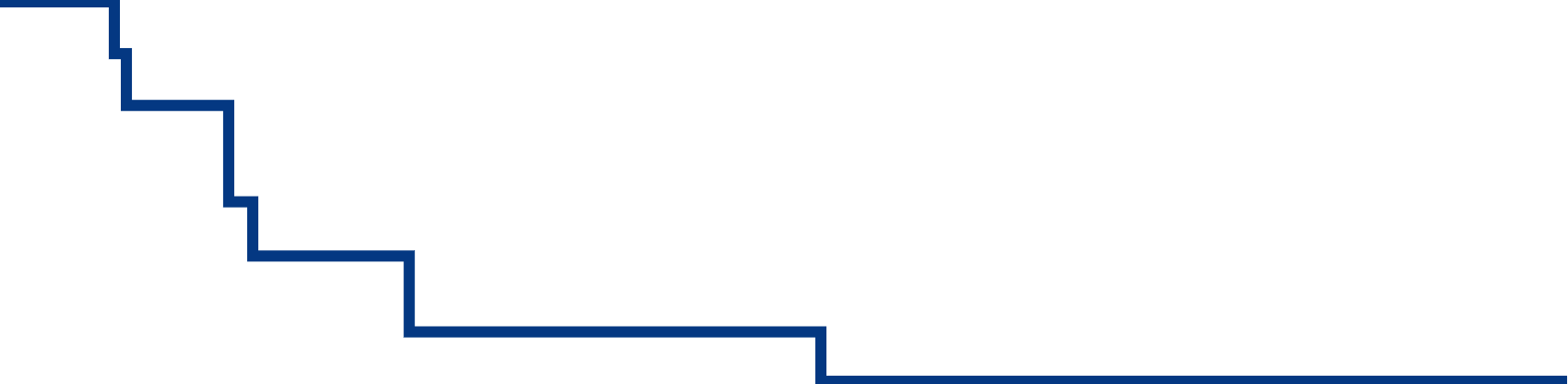 60
60
FL
FLOX
SSR, %
SSR, %
40
40
FLOX
HR 1,644
p=0,283
HR 0,868
p=0,282
FL
20
20
N
0
0
N
0



274
263
0



29
22
10



120
93
10



10
8
4



194
168
4



20
16
8



156
139
8



14
11
2



213
195
2



21
17
12



0
2
12



22
25
6



172
155
6



19
16
14



0
0
14



0
0
Années
Années
FLOX
FL
FLOX
FL
Pogue-Geile KL, et al, J Clin Oncol 2019;37(suppl):abstr 3503
3503: Association des signatures moléculaires du cancer du côlon avec le pronostic et la prédiction du bénéfice de l’oxaliplatine dans l’étude MOSAIC, étude internationale multicentrique de oxaliplatine/5FU-LV en traitement adjuvant du cancer du côlon – Pogue-Geile KL, et al
Résultats
L’oxaliplatine n’a pas apporté de bénéfice dans les tumeurs de type stem-like avec RPS bas
100
100
Tumeurs avec RPS bas
(stem-like repair ≤ médiane)
Tumeurs avec RPS élevé
(stem-like repair > médiane)
80
80
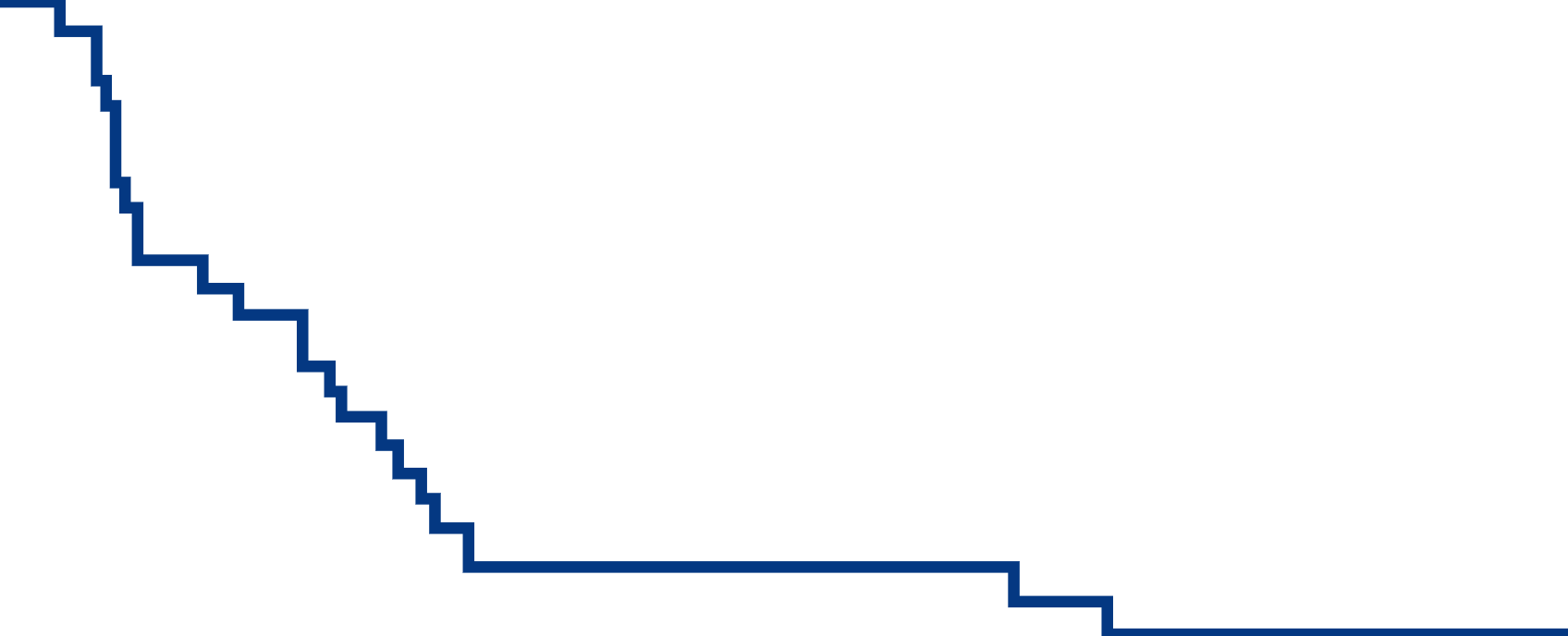 60
60
FLOX
FL
SSR, %
SSR, %
40
40
HR 0,851
p=0,607
HR 1,026
p=0,911
FL
FLOX
20
20
0
0
0



39
41
0



77
69
10



11
10
10



33
21
4



23
20
4



48
41
8



17
18
8



39
34
2



25
29
2



56
48
12



1
2
12



4
6
6



21
20
6



40
38
14



0
0
14	



0
0
Années
Années
N
N
FLOX
FL
FLOX
FL
Pogue-Geile KL, et al, J Clin Oncol 2019;37(suppl):abstr 3503
3503: Association des signatures moléculaires du cancer du côlon avec le pronostic et la prédiction du bénéfice de l’oxaliplatine dans l’étude MOSAIC, étude internationale multicentrique de oxaliplatine/5FU-LV en traitement adjuvant du cancer du côlon – Pogue-Geile KL, et al
Résultats
L’oxaliplatine n’a pas apporté de bénéfice chez lespatients avec tumeurs de type non stem-like et scores RPS bas
100
100
Tumeurs avec scores RPS bas
(non stem-like repair ≤ médiane)
Tumeurs avec scores RPS
(non stem-like repair > médiane)
80
80
FLOX
60
60
FL
SSR, %
RFS, %
40
40
FL
HR 0,615
p=0,042
HR 1,375
p=0,209
FLOX
20
20
0
0
0



109
101
0



78
74
10



59
38
10



27
32
4



91
70
4



52
53
8



76
55
8



38
43
2



95
75
2



58
60
12



10
10
12



7
9
6



84
64
6



46
49
14



0
0
14



0
0
Années
Années
N
N
FLOX
FL
FLOX
FL
Pogue-Geile KL, et al, J Clin Oncol 2019;37(suppl):abstr 3503
3503: Association des signatures moléculaires du cancer du côlon avec le pronostic et la prédiction du bénéfice de l’oxaliplatine dans l’étude MOSAIC, étude internationale multicentrique de oxaliplatine/5FU-LV en traitement adjuvant du cancer du côlon – Pogue-Geile KL, et al
Conclusions
Chez ces patients avec cancer du côlon stade III classés comme ayant les sous-types CCRA et CMS, associer l’oxaliplatine au 5FU + leucovorine n’a pas apporté de bénéfices supplémentaires
Chez les patients avec tumeurs non stem-like et score RPS bas, l’oxaliplatine a apporté un bénéfice lorsqu’il était combiné à 5FU + leucovorine alors qu’il n’y a pas eu de bénéfice chez ceux avec tumeurs stem-like et score RPS bas
Pogue-Geile KL, et al, J Clin Oncol 2019;37(suppl):abstr 3503
3504: FOxTROT: une étude internationale randomisée contrôlée chez 1052 patients évaluant la chimiothérapie néoadjuvante (CNA) dans le cancer du côlon – Seymour MT, et al
Objectif
Etudier l’efficacité et la tolérance de la chimiothérapie néoadjuvante (CNA) chez des patients avec cancer du côlon comparativement à la chirurgie suivie de chimiothérapie
Chimiothérapie néoadjuvante FOLFOX 6 semaines suivie de chirurgie puis FOLFOX 18 semaines (n=698)
Prog
Critères d'inclusion
Cancer du colon opérable, non obstructif
T3-4, N0-2, M0
(n=1052)
Stratification
Localisation cancer côlon (droit vs. gauche)
PS (0 vs. 1–2)
R
2:1
Chirurgie puis FOLFOX 24 semaines (n=354)
Prog
CRITÈRE PRINCIPAL
SSM à 2 ans
CRITÈRES SECONDAIRES
Taux de résection, tolérance
Seymour MT, et al, J Clin Oncol 2019;37(suppl):abstr 3504
3504: FOxTROT: une étude internationale randomisée contrôlée chez 1052 patients évaluant la chimiothérapie néoadjuvante (CNA) dans le cancer du côlon – Seymour MT, et al
Résultats
Récidive selon le bras de traitement
Taux de récidive à 2 ans (evts, n/N), pré & postop vs. postop seulement:
13,6% (95/698) vs. 17,2% (61/354)
HR 0,75 (IC95% 0,55 - 1,04); p=0,08
50
40
30
27%
Récidive, %
21%
20
10
0
0


354
698
1


303
618
2


245
541
3


180
375
4


107
224
5


64
144
Années après randomisation
N
Postop seul
Pré & postop
Seymour MT, et al, J Clin Oncol 2019;37(suppl):abstr 3504
3504: FOxTROT: une étude internationale randomisée contrôlée chez 1052 patients évaluant la chimiothérapie néoadjuvante (CNA) dans le cancer du côlon – Seymour MT, et al
Résultats
*Concordance entre évaluation locale et centralisée des marges de résection = 99% (n=904)
Seymour MT, et al, J Clin Oncol 2019;37(suppl):abstr 3504
3504: FOxTROT: une étude internationale randomisée contrôlée chez 1052 patients évaluant la chimiothérapie néoadjuvante (CNA) dans le cancer du côlon – Seymour MT, et al
Résultats
Régression du grade tumoral (RGT)* à la chirurgie
91% scoré en aveugle par revue pathologique centralisée
9% scoré par pathologiste local
CT néoadjuvante
(n=666)
Chirurgie d’emblée(n=332)
3,5%
0%
4,1%
0%
p<0,0001
12,3%
0,6%
43,9%
16,7%
33,9%
78,8%
*Dworak et al, Intl J Colorectal Dis 1997;12:19–23,
Seymour MT, et al, J Clin Oncol 2019;37(suppl):abstr 3504
3504: FOxTROT: une étude internationale randomisée contrôlée chez 1052 patients évaluant la chimiothérapie néoadjuvante (CNA) dans le cancer du côlon – Seymour MT, et al
Conclusions
Chez ces patients avec cancer du côlon, la CT néoadjuvante n’a pas apporté d’amélioration significative de la SSM mais a significativement diminué le grade tumoral et a réduit le nombre de résections incomplètes comparativement à la chirurgie d’emblée suivie de CT adjuvante
Cette stratégie pourrait être considérée comme une nouvelle option pour les patients avec cancer du côlon localement avancé opérable
Seymour MT, et al, J Clin Oncol 2019;37(suppl):abstr 3504
3507: Etude de phase III randomisée comparant FOLFOX + bévacizumab versus FOLFOXIRI + bévacizumab en traitement de 1e ligne chez les patients avec cancer colorectal métastatique (CCRm) et ≥3 cellules tumorales circulantes – Sastre J, et al
Objectif
Etudier l’efficacité et la tolérance de bévacizumab + FOLFOX vs. bévacizumab + FOLFOXIRI chez des patients avec CCRm et ≥3 cellules tumorales circulantes (CTCs) à l’inclusion
Bévacizumab 5 mg/kg J1 + mFOLFOX6* /2S (n=177)
Prog/toxicité
Critères d'inclusion
CCRm
≥3 CTCs
ECOG PS 0–1
(n=349)
Stratification
Mutations KRAS exon 2 ou 3 (muté vs. WT)
Nombre d’organes envahis (1 vs. >1)
R
1:1
Bévacizumab 5 mg/kg J1 + FOLFOXIRI† /2S(n=172)
Prog/toxicité
CRITÈRE PRINCIPAL
SSP
CRITÈRES SECONDAIRES
SG, TRG, tolérance
*Oxaliplatine 85 mg/m2 J1, leucovorine 400 mg/m2 J1, 5FU 400 mg/m2 bolus J1, 5FU 2400 mg/m2 perfusion continue; †irinotécan 15 mg/m2 J1, oxaliplatine 85 mg/m2 J1, leucovorine 400 mg/m2 J1, 5FU 3200 mg/m2 perfusion continue
Sastre J, et al, J Clin Oncol 2019;37(suppl):abstr 3507
3507: Etude de phase III randomisée comparant FOLFOX + bévacizumab versus FOLFOXIRI + bévacizumab en traitement de 1e ligne chez les patients avec cancer colorectal métastatique (CCRm) et ≥3 cellules tumorales circulantes – Sastre J, et al
Résultats
SSP
1,00
0,75
HR 0,64* (IC95% 0,49 - 0,82)
p log-rank =0,0006
0,50
Probabilité de SSP
Bévacizumab + mFOLFOX6
Bévacizumab + FOLFOXIRI
0,25
9,3 mo
12,4 mo
0
12

35
56
18

14
25
24

3
14
30

1
7
36

0
3
0

177
172
42

0
1
6

119
113
48

0
1
54

0
1
60

0
0
Mois
Bev + mFOLFOX6
Bev + FOLFOXIRI
*L'hypothèse des risques instantanés proportionnels du modèle de Cox n'est pas vérifiée
Sastre J, et al, J Clin Oncol 2019;37(suppl):abstr 3507
3507: Etude de phase III randomisée comparant FOLFOX + bévacizumab versus FOLFOXIRI + bévacizumab en traitement de 1e ligne chez les patients avec cancer colorectal métastatique (CCRm) et ≥3 cellules tumorales circulantes – Sastre J, et al
Résultats
SG
1,00
Suivi médian: 50,7 mois
0,75
HR 0,84* (IC95% 0,66 - 1,06)
p log-rank=0,1407
Probabilité SG
0,50
Bévacizumab + mFOLFOX6
Bévacizumab + FOLFOXIRI
0,25
17,6 mo
22,3 mo
0
60

1
8
54

6
12
12

120
126
48

9
20
42

15
27
36

29
36
18

84
94
30

50
52
24

67
76
0

177
172
6

160
148
72

0
0
66

0
0
Mois
Bev + mFOLFOX6
Bev + FOLFOXIRI
*L'hypothèse des risques instantanés proportionnels du modèle de Cox n'est pas vérifiée
Sastre J, et al, J Clin Oncol 2019;37(suppl):abstr 3507
3507: Etude de phase III randomisée comparant FOLFOX + bévacizumab versus FOLFOXIRI + bévacizumab en traitement de 1e ligne chez les patients avec cancer colorectal métastatique (CCRm) et ≥3 cellules tumorales circulantes – Sastre J, et al
Résultats
69
59
57
52
TRG, %
n=177
n=172
n=160
n=148
Sastre J, et al, J Clin Oncol 2019;37(suppl):abstr 3507
3507: Etude de phase III randomisée comparant FOLFOX + bévacizumab versus FOLFOXIRI + bévacizumab en traitement de 1e ligne chez les patients avec cancer colorectal métastatique (CCRm) et ≥3 cellules tumorales circulantes – Sastre J, et al
Résultats 
Conclusions
Chez ces patients avec CCRm et ≥3 CTCs, bévacizumab + FOLFOXIRI en traitement de 1e ligne a apporté une amélioration significative de la SSP 
Ces données suggèrent que ce schéma thérapeutique pourrait être une option pour les patients avec CCRm et ≥3 CTCs
Des évaluations complémentaires sont nécessaires pour élucider totalement la valeur prédictive des CTCs
Sastre J, et al, J Clin Oncol 2019;37(suppl):abstr 3507
3508: Résultats actualisés de TRIBE2, une étude de stratégie de phase III, randomisée par le GONO dans le traitement de 1e et de 2e ligne du CCRm non résécable – Cremolini C, et al
Objectif
Etudier l’efficacité et la tolérance de bévacizumab + FOLFOX vs. bévacizumab + FOLFIRI chez des patients avec CCRm non résécable
Bévacizumab + FOLFOX* suivis de bévacizumab + FOLFIRI* après progression (n=340)
Critères d'inclusion
CCRm non résécable
Pas de traitement préalable pour les métastases ou chimiothérapie à base d’oxaliplatine
ECOG PS ≤2
(n=679)
Stratification
ECOG PS (0 vs. 1)
CT adjuvante (oui vs. non)
Nombre de sites métastatiques (1 vs. >1)
Maladie métastatique limitée au foie (oui vs. non)
R
1:1
Bévacizumab + FOLFOXIRI* suivi de réintroduction du même régime* après progression (n=339)
CRITÈRE PRINCIPAL
SSP2
CRITÈRES SECONDAIRES
SSP1, taux de réponse, SG, tolérance
*Jusqu'à 8 cycles puis 5FU + bévacizumab en maintenance
Cremolini C, et al, J Clin Oncol 2019;37(suppl):abstr 3508
3508: Résultats actualisés de TRIBE2, une étude de stratégie de phase III, randomisée par le GONO dans le traitement de 1e et de 2e ligne du CCRm non résécable – Cremolini C, et al
Résultats
SSP2
100
75
HR 0,74 (IC95% 0,62 - 0,88); p<0,001
SSP, %
50
25
Bévacizumab + FOLFOX
Bévacizumab + FOLFOXIRI
0
25

62
91
10

259
279
20

111
155
5

319
314
30

31
49
15

187
207
0

340
339
35

10
25
Mois
Bev + FOLFOX
Bev + FOLFOXIRI
Cremolini C, et al, J Clin Oncol 2019;37(suppl):abstr 3508
3508: Résultats actualisés de TRIBE2, une étude de stratégie de phase III, randomisée par le GONO dans le traitement de 1e et de 2e ligne du CCRm non résécable – Cremolini C, et al
Résultats
SSP1
100
75
HR 0,75 (IC95% 0,63 - 0,88); p<0,001
50
SSP, %
25
bévacizumab + FOLFOX
bévacizumab + FOLFOXIRI
0
25

28
45
10

160
207
20

43
81
5

292
301
30

13
24
15

90
123
0

340
339
35

4
13
Mois
Bev + FOLFOX
Bev + FOLFOXIRI
Cremolini C, et al, J Clin Oncol 2019;37(suppl):abstr 3508
3508: Résultats actualisés de TRIBE2, une étude de stratégie de phase III, randomisée par le GONO dans le traitement de 1e et de 2e ligne du CCRm non résécable – Cremolini C, et al
Résultats
Cremolini C, et al, J Clin Oncol 2019;37(suppl):abstr 3508
3508: Résultats actualisés de TRIBE2, une étude de stratégie de phase III, randomisée par le GONO dans le traitement de 1e et de 2e ligne du CCRm non résécable – Cremolini C, et al
Résultats










Conclusions
Chez ces patients avec CCRm non résécable, bévacizumab + FOLFOXIRI en 1e ligne n’a pas impacté l’efficacité des autres traitements après progression et pourrait avoir des bénéfices à long terme
Utiliser bévacizumab + FOLFOXIRI après progression a démontré quelques bénéfices additionnels avec seulement un impact modeste sur la tolérance
*Population per protocol; †différence significative entre les 2 groupes de traitement
Cremolini C, et al, J Clin Oncol 2019;37(suppl):abstr 3508
3509: Etude randomisée de phase II en 2e ligne évaluant CAPTEM versus FOLFIRI chez les patients atteints de cancer colorectal métastatique (CCRm) avec méthylation MGMT et mutation RAS – Pietrantonio F, et al
Objectif
Etudier l’efficacité et la tolérance de CAPTEM vs. FOLFIRI chez des patients avec CCRm, méthylation MGMT et mutation RAS
Capécitabine 1500 mg/m2/j J1–14 + témozolomide 150 mg/m2/j J10–14 /4S 
(n=41)
Critères d'inclusion
CCRm
Mutation RAS et méthylation MGMT
Echec de fluoropyrimidine-oxaliplatine ± bévacizumab en 1e ligne 
ECOG PS 0–1
(n=82)
Stratification
Délai entre début du traitement à base d’oxaliplatine et progression (<9 vs. ≥9 mois)
Bévacizumab préalable (oui vs. non)
R
1:1
FOLFIRI*(n=41)
CRITÈRE PRINCIPAL
SSP
CRITÈRES SECONDAIRES
Taux de réponse, durée de réponse, SG, tolérance
*Irinotécan 180 mg/m2 J1, leucovorine 200 mg/m2 J1, 2, 5FU 400 mg/m2 J1, 2 bolus puis 5FU 600 mg/m2 perfusion continue J1, 2 /2S
Pietrantonio F, et al, J Clin Oncol 2019;37(suppl):abstr 3509
3509: Etude randomisée de phase II en 2e ligne évaluant CAPTEM versus FOLFIRI chez les patients atteints de cancer colorectal métastatique (CCRm) avec méthylation MGMT et mutation RAS – Pietrantonio F, et al
Résultats
SSP
SG
1,00
1,00
0,75
0,75
0,50
Probabilité de SSP
0,50
Probabilité de SG
0,25
CAPTEM
FOLFIRI
0,25
0
CAPTEM
FOLFIRI
12


13
16
6


27
29
0


42
41
3


23
23
6


8
13
12


2
3
0


42
41
30


4
4
9


4
7
24


8
7
18


9
11
Mois
0
N
Mois
N
Pietrantonio F, et al, J Clin Oncol 2019;37(suppl):abstr 3509
3509: Etude randomisée de phase II en 2e ligne évaluant CAPTEM versus FOLFIRI chez les patients atteints de cancer colorectal métastatique (CCRm) avec méthylation MGMT et mutation RAS – Pietrantonio F, et al
Résultats 









Conclusions
Chez ces patients avec CCRm, MGMT méthylé et RAS muté, CAPTEM a permis d’obtenir des améliorations similaires de la SSP et de la SG comparativement à FOLFIRI et a été globalement bien toléré
Des études complémentaires de phase 3 sont nécessaires pour valider ces résultats
Pietrantonio F, et al, J Clin Oncol 2019;37(suppl):abstr 3509
3511: Résultats définitifs et survie globale de l’étude randomisée de phase II VOLFI (AIO- KRK0109): mFOLFOXIRI + panitumumab versus FOLFOXIRI en traitement de 1e ligne chez les patients avec cancer colorectal métastatique RAS sauvage – Geissler M, et al
Objectif
Etudier l’efficacité et la tolérance de mFOLFOXIRI + panitumumab vs. FOLFOXIRI chez des patients avec CCRm
mFOLFOXIRI* + panitumumab 6 mg/kg /2S
(n=63)
Critères d'inclusion
CCRm non résécable
RAS WT
Pas de traitement préalable
ECOG PS 0–1
(n=96)
Stratification
Maladie métastatique non résécable; symptomatique/ charge tumorale élevée (Cohorte 1)
Possibilité de résection secondaire à visée curative (Cohorte 2)
R
2:1
FOLFOXIRI† /2S(n=33)
CRITÈRE PRINCIPAL
TRG (RECIST v1,1)
CRITÈRES SECONDAIRES
SSP, SG, TCM, taux de résection secondaire, tolérance
*Irinotécan 150 mg/m2, oxaliplatine 85 mg/m2, leucovorine 200 mg/m2, 5FU 3000 mg/m2 perfusion continue; †irinotécan 165 mg/m2, oxaliplatine 85 mg/m2, leucovorine 200 mg/m2, 5FU 3200 mg/m2 perfusion continue
Geissler M, et al, J Clin Oncol 2019;37(suppl):abstr 3511
3511: Résultats définitifs et survie globale de l’étude randomisée de phase II VOLFI (AIO- KRK0109): mFOLFOXIRI + panitumumab versus FOLFOXIRI en traitement de 1e ligne chez les patients avec cancer colorectal métastatique RAS sauvage – Geissler M, et al
Résultats
Taux de réponse objective
Population totale
Selon côté tumoral
Selon le génotype
n=96p=0,004
OR 4,47
IC95% 1,61 - 12,38
Gauche
n=78
p=0,021
OR 4,52
1,30 - 15,72
Droit
n=18
p=0,345
OR 3,89
0,54 - 27,89
RAS/BRAF WT 
n=60
p=0,081
OR 3,36
0,90 - 12,55
BRAS muté
n=16
p=0,041
OR 21,0
1,50 - 293,25
100
100
100
80
80
80
60
60
60
TRG, %
TRG, %
TRG, %
40
40
40
90,6
87,3
85,7
86,0
20
20
20
70,0
68,0
64,7
60,6
0
0
0
37,5
22,2
mFOLFOXIRI + panitumumab
FOLFOXIRI
Geissler M, et al, J Clin Oncol 2019;37(suppl):abstr 3511
3511: Résultats définitifs et survie globale de l’étude randomisée de phase II VOLFI (AIO- KRK0109): mFOLFOXIRI + panitumumab versus FOLFOXIRI en traitement de 1e ligne chez les patients avec cancer colorectal métastatique RAS sauvage – Geissler M, et al
Résultats
Survie globale
1,0
mFOLFOXIRI + panitumumab35,7 mois (IC95% 27,6 - 43,8)
FOLFOXIRI 29,8 mois (IC95% 19,8 - 39,9)
0,8
HR 0,67 (IC95% 0,41 - 1,11); p=0,12
0,6
Proportion en vie
0,4
0,2
0
mFOLFOXIRI + panitumumab FOLFOXIRI
84

1
0
60

1
1
0

63
33
24

35
20
48

9
3
72

1
1
12

49
25
36

22
12
Mois
N
CT + panitumumab
CT
Geissler M, et al, J Clin Oncol 2019;37(suppl):abstr 3511
3511: Résultats définitifs et survie globale de l’étude randomisée de phase II VOLFI (AIO- KRK0109): mFOLFOXIRI + panitumumab versus FOLFOXIRI en traitement de 1e ligne chez les patients avec cancer colorectal métastatique RAS sauvage – Geissler M, et al
Résultats











Conclusions
Chez ces patients avec CCRm RAS WT, mFOLFOXIRI + panitumumab pourrait être une option pour ceux ayant une charge tumorale élevée et/ou possibilité de résection secondaire de métastases, bien que des études ultérieures soient nécessaires pour confirmer ces résultats
Taux de résection secondaire
Population totale
Cohorte 1
Cohorte 2
n=96
p=0,02
OR 3,63
IC95% 1,13 - 11,67
n=65
p=0,08
OR 7,80
IC95% 0,42 - 145,2
n=31
p=0,05
OR 5,25
IC95% 1,07 - 25,8
80
80
80
60
60
60
75,0
Taux de résection, %
Taux de résection, %
Taux de résection, %
40
40
40
33,3
36,4
20
20
20
14,0
12,1
0
0
0
0
mFOLFOXIRI + panitumumab
FOLFOXIRI
Geissler M, et al, J Clin Oncol 2019;37(suppl):abstr 3511
3513: Validation de la valeur pronostique de l’Immunoscore chez les patients avec cancer du côlon stade III traités par oxaliplatine dans la cohorte française prospective de l’étude IDEA (PRODIGE-GERCOR) – Pagès F, et al
Objectifs
Etudier et valider si l’Immunoscore (IS)* permet d’identifier les patients à haut risque de récidive ou décès dans une population avec cancer du côlon stade III recevant un traitement adjuvant à base d’oxaliplatine
Chimiothérapie mFOLFOX ou CAPOX 3 mois
Prog
Critères d'inclusion
Cancer du côlon stade III à haut risque
Données de la cohorte française de l’étude IDEA
(n=1322)
Stratification
Centre
Stade T
Stade N
ECOG PS
Age
R
1:1
Chimiothérapie mFOLFOX ou CAPOX 6 mois
Prog
CRITÈRE PRINCIPAL
SSM
CRITÈRE SECONDAIRE
Tolérance
*Utilisation de pathologie numérique pour quantifier la densité des cellules T CD3+ et cytotoxiques CD8+ dans la tumeur et les marges de résection, puis conversion en seuils prédéfinis et groupement en 3 catégories (bas, intermédiaire et élevé) ou en 2 catégories (bas et intermédiaire/élevé) ou score continu
Pagès F, et al, J Clin Oncol 2019;37(suppl):abstr 3513
3513: Validation de la valeur pronostique de l’Immunoscore chez les patients avec cancer du côlon stade III traités par oxaliplatine dans la cohorte française prospective de l’étude IDEA (PRODIGE-GERCOR) – Pagès F, et al
Résultats
IS 2 groupes (bas, int + élevé)
IS 3 groupes (bas, int, élevé)
Risque bas/ risque élevé (IS 2 groupes)
1,0
1,0
1,0
0,8
0,8
0,8
0,6
0,6
0,6
Probabilité de SSM
Probabilité de SSM
Probabilité de SSM
N (%)
Evts
N (%)
Evts
Risque bas (T1–T3, N1)
N (%)
Evts
0,4
0,4
0,4
IS (Int + élevé)
IS bas
599 (56,4)
463 (43,6)
150
167
IS (Int + élevé)IS bas
374 (60,1)
248 (39,9)
61
68
IS élevéIS Int
IS bas
100 (9,4)
499 (47,0)
463 (43,6)
17
133
167
0,2
0,2
0,2
Risque élevé (T4 ou N2)
N (%)
Evts
HR 1,54 (IC95% 1,24 - 1,93); log-rank p<0,0001)
HR 1,67 (IC95% 1,02 - 2,80)
HR 2,42 (IC95% 1,47 - 3,99); log-rank p<0,0001)
IS (Int + élevé)IS bas
225 (51,2)
214 (48,7)
89
99
0
0
0
Log-rank p<0,0001
0
1
2
3
4
5
6
0
1
2
3
4
5
6
0
1
2
3
4
5
6
Années
Années
Années
Pagès F, et al, J Clin Oncol 2019;37(suppl):abstr 3513
3513: Validation de la valeur pronostique de l’Immunoscore chez les patients avec cancer du côlon stade III traités par oxaliplatine dans la cohorte française prospective de l’étude IDEA (PRODIGE-GERCOR) – Pagès F, et al
Résultats
Conclusions
Chez ces patients avec cancer du côlon stade III, l’Immunoscore peut être considéré comme facteur pronostique de la SSM
Les résultats ont démontré que 6 mois de mFOLFOX6 ne bénéficiaient qu’aux patients ayant un Immunoscore intermédiaire ou élevé, quel que soit le niveau de risque pathologique
Efficacité de mFOLFOX6 3 vs. 6 mois selon le statut Immunoscore
Pagès F, et al, J Clin Oncol 2019;37(suppl):abstr 3513
3518: Analyse poolée d’études de cohortes multicentriques évaluant l’ADN tumoral circulant (ADNtc) après chirurgie dans le cancer colorectal (CCR) au stade précoce – Tie J, et al
Objectif
Etudier l’ADNtc après chirurgie chez des patients avec CCR stade précoce
Méthodes
Les données ont été collectées à partir de 3 études de cohortes prospectives chez des patients avec CCR stade II ou III (n=485)
Des échantillons de plasma ont été collectés 4–10 semaines après la chirurgie et les mutations ont été détectées dans l’ADNtc par le test Safe-SeqS
Les résultats ont été évalués sur une période de suivi de 5 ans
Tie J, et al, J Clin Oncol 2019;37(suppl):abstr 3518
3518: Analyse poolée d’études de cohortes multicentriques évaluant l’ADN tumoral circulant (ADNtc) après chirurgie dans le cancer colorectal (CCR) au stade précoce – Tie J, et al
Résultats
SG – tous patients
Survie spécifique du CCR – tous patients
100
100
80
80
60
60
SG, %
Survie spécifique du CCR, %
40
40
HR 4,0; p<0,001
HR 5,3; p<0,001
20
20
ADNtc négatif
ADNtc positif
ADNtc négatif
ADNtc positif
0
0
Suivi après la chirurgie, mois
Suivi après la chirurgie, mois
24
24
0
0
60
60
48
48
36
36
72
72
12
12
Tie J, et al, J Clin Oncol 2019;37(suppl):abstr 3518
3518: Analyse poolée d’études de cohortes multicentriques évaluant l’ADN tumoral circulant (ADNtc) après chirurgie dans le cancer colorectal (CCR) au stade précoce – Tie J, et al
Résultats










Conclusions
Chez ces patients avec CCR stade II ou III, l’ADNtc détecté 4–10 semaines après la chirurgie a été associé à une diminution significative de la SG, de la survie spécifique du CCR et du délai jusqu’à récidive
La valeur pronostique de la détection d’ADNtc pourrait être améliorée en la combinant à une analyse de la fréquence allélique des mutations
Délai jusqu’à récidive – tous patients
100
80
60
Délai jusqu’à récidive, %
40
HR 7,7; p<0,001
20
ADNtc négatif
ADNtc positif
0
Suivi après chirurgie, mois
24
0
60
48
36
72
12
Tie J, et al, J Clin Oncol 2019;37(suppl):abstr 3518